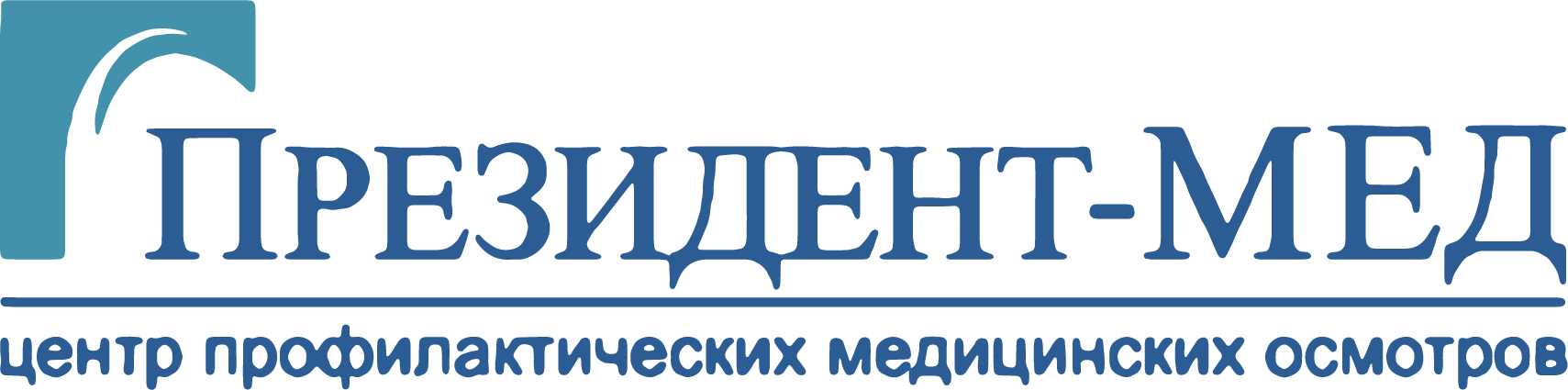 Тема: «Грядущие изменения. Практика проведения обязательных предварительных (периодических) медицинских осмотров».
Директор по развитию центра профилактических медицинских осмотров «Президент-Мед» 
Галкина Дарья Михайловна
ФЕДЕРАЛЬНЫЙ ЗАКОН ОБ ОСНОВАХ ОХРАНЫ ЗДОРОВЬЯ ГРАЖДАН В РОССИЙСКОЙ ФЕДЕРАЦИИ
от 21 ноября 2011 г. N 323-ФЗ
 
Статья 24. Права работников, занятых на отдельных видах работ, на охрану здоровья
1. В целях охраны здоровья и сохранения способности к труду, предупреждения и своевременного выявления профессиональных заболеваний работники, занятые на работах с вредными и (или) опасными производственными факторами, а также в случаях, предусмотренных законодательством Российской Федерации, работники, занятые на отдельных видах работ, проходят обязательные медицинские осмотры.
Согласно статье 213 Трудового кодекса РФ, Работники, занятые на тяжелых работах и на работах с вредными и (или) опасными условиями труда (в том числе на подземных работах), а также на работах, связанных с движением транспорта, проходят обязательные предварительные (при поступлении на работу) и периодические (для лиц в возрасте до 21 года - ежегодные) медицинские осмотры (обследования) для определения пригодности этих работников для выполнения поручаемой работы и предупреждения профессиональных заболеваний.
Приказ Минздрава РФ от 28.01.2021 N 29Н. "Об утверждении Порядка проведения обязательных предварительных и периодических медицинских осмотров работников, предусмотренных частью четвертой статьи 213 Трудового кодекса Российской Федерации.
Структура Приказ Минздрава РФ от 28.01.2021 N 29Н.
Приложение N 1. Порядок проведения обязательных предварительных и периодических медицинских осмотров работников, предусмотренных частью четвертой статьи 213 Трудового кодекса Российской Федерации
I. Общие положения
II. Порядок проведения предварительных осмотров
III. Порядок проведения периодических осмотров
Приложение. Периодичность и объем обязательных предварительных и периодических медицинских осмотров работников
I. Химические факторы
II. Биологические факторы
III. Аэрозоли преимущественно фиброгенного действия (АПФД) и пыли
IV. Физические факторы
V. Факторы трудового процесса
VI. Выполняемые работы
Приложение N 2. Перечень медицинских противопоказаний к работам с вредными и (или) опасными производственными факторами, а также работам, при выполнении которых проводятся обязательные предварительные и периодические медицинские осмотры
ПОРЯДОК ПРОВЕДЕНИЯ ОБЯЗАТЕЛЬНЫХ ПРЕДВАРИТЕЛЬНЫХ И ПЕРИОДИЧЕСКИХ МЕДИЦИНСКИХ ОСМОТРОВ РАБОТНИКОВ
Порядок проведения обязательных предварительных и периодических медицинских осмотров работников, предусмотренных частью четвертой статьи 213 Трудового кодекса Российской Федерации, устанавливает правила проведения обязательных предварительных медицинских осмотров (обследований) при поступлении на работу и периодических медицинских осмотров (обследований) работников
-Предварительные и периодические осмотры проводятся медицинскими организациями любой организационно-правовой формы, имеющие право на проведение предварительных и периодических медицинских осмотров (далее - медицинские организации).
-Периодический осмотр работников может проводиться мобильными медицинскими бригадами врачей-специалистов медицинской организации. Работники перед проведением периодических осмотров мобильными медицинскими бригадами врачей-специалистов проходят в медицинских организациях диагностические исследования.
-Для проведения предварительного или периодического осмотра медицинской организацией формируется постоянно действующая врачебная комиссия.
В состав врачебной комиссии включаются врач-профпатолог, а также врачи-специалисты, прошедшие в установленном порядке повышение квалификации по специальности "профпатология" или имеющие действующий сертификат по специальности "профпатология".
ПОРЯДОК ПРОВЕДЕНИЯ ОБЯЗАТЕЛЬНЫХ ПРЕДВАРИТЕЛЬНЫХ И ПЕРИОДИЧЕСКИХ МЕДИЦИНСКИХ ОСМОТРОВ РАБОТНИКОВ
- При проведении предварительного или периодического осмотра работника (лица, поступающего на работу) учитываются результаты ранее проведенных (не позднее одного года) предварительного или периодического осмотра, диспансеризации, иных медицинских осмотров, подтвержденных медицинскими документами, в том числе полученных путем электронного обмена между медицинскими организациями, за исключением случаев выявления у него симптомов и синдромов заболеваний, свидетельствующих о наличии медицинских показаний для повторного проведения исследований либо иных медицинских мероприятий в рамках предварительного или периодического осмотра.
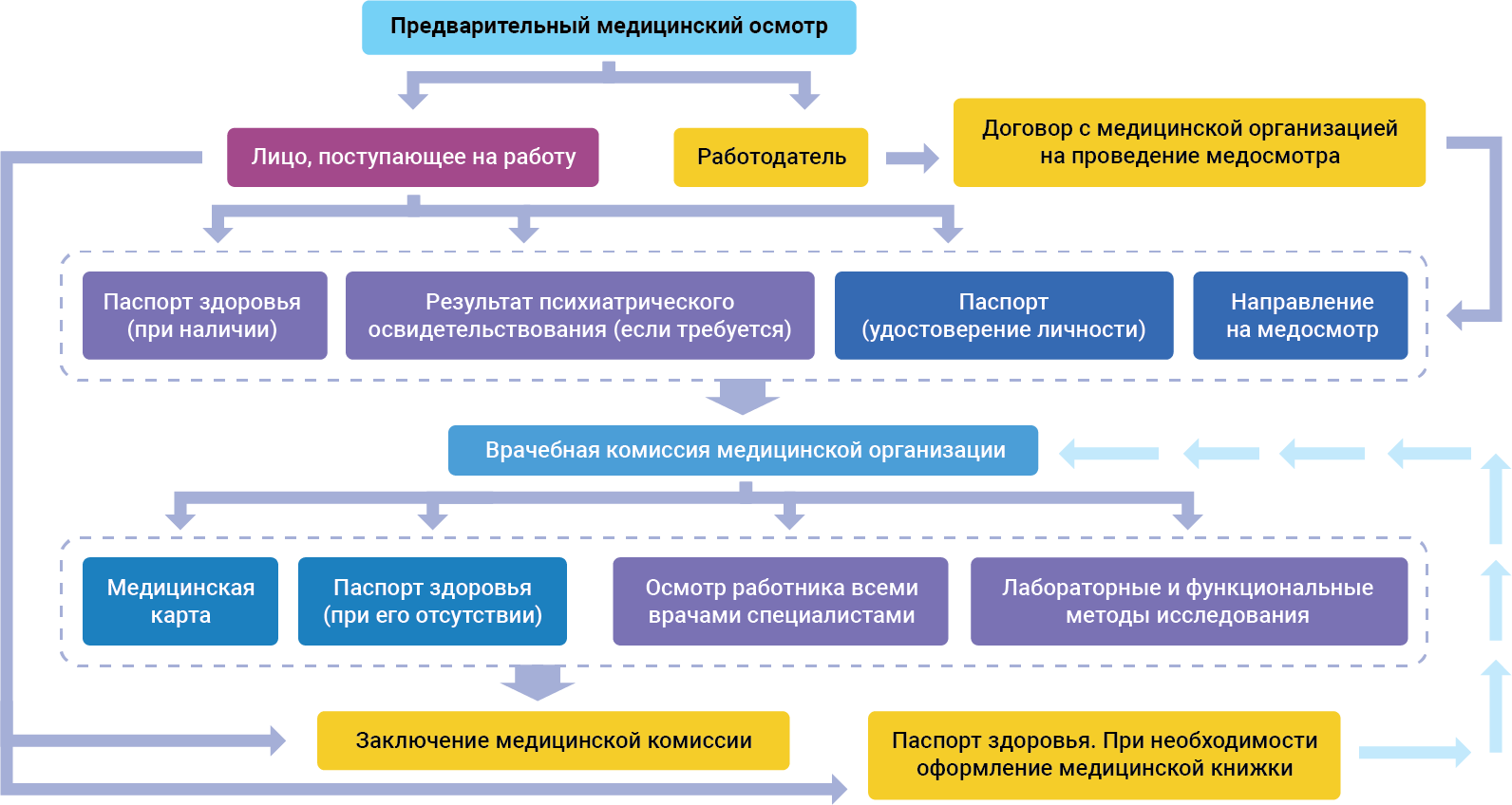 Необходимые документы для прохождения медосмотра:
-Направление от работодателя;
-СНИЛС;
-Паспорт (или иной документ, удостоверяющий личность);
-Решение врачебной комиссии, проводившей обязательное психиатрическое освидетельствование;
-Полис обязательного (добровольного) медицинского страхования;
-Медицинская организация, проводящая медицинский осмотр, может получить в рамках электронного обмена медицинскими документами результаты ранее проведенной диспансеризации и других медицинских осмотров лица, поступающего на работу, до его явки на медицинский осмотр;
-Лицо, поступающее на работу, вправе предоставить выписку из медицинской карты пациента, получающего медицинскую помощь в амбулаторных условиях (далее - медицинская карта), медицинской организации, к которой он прикреплен для медицинского обслуживания, с результатами диспансеризации (при наличии).
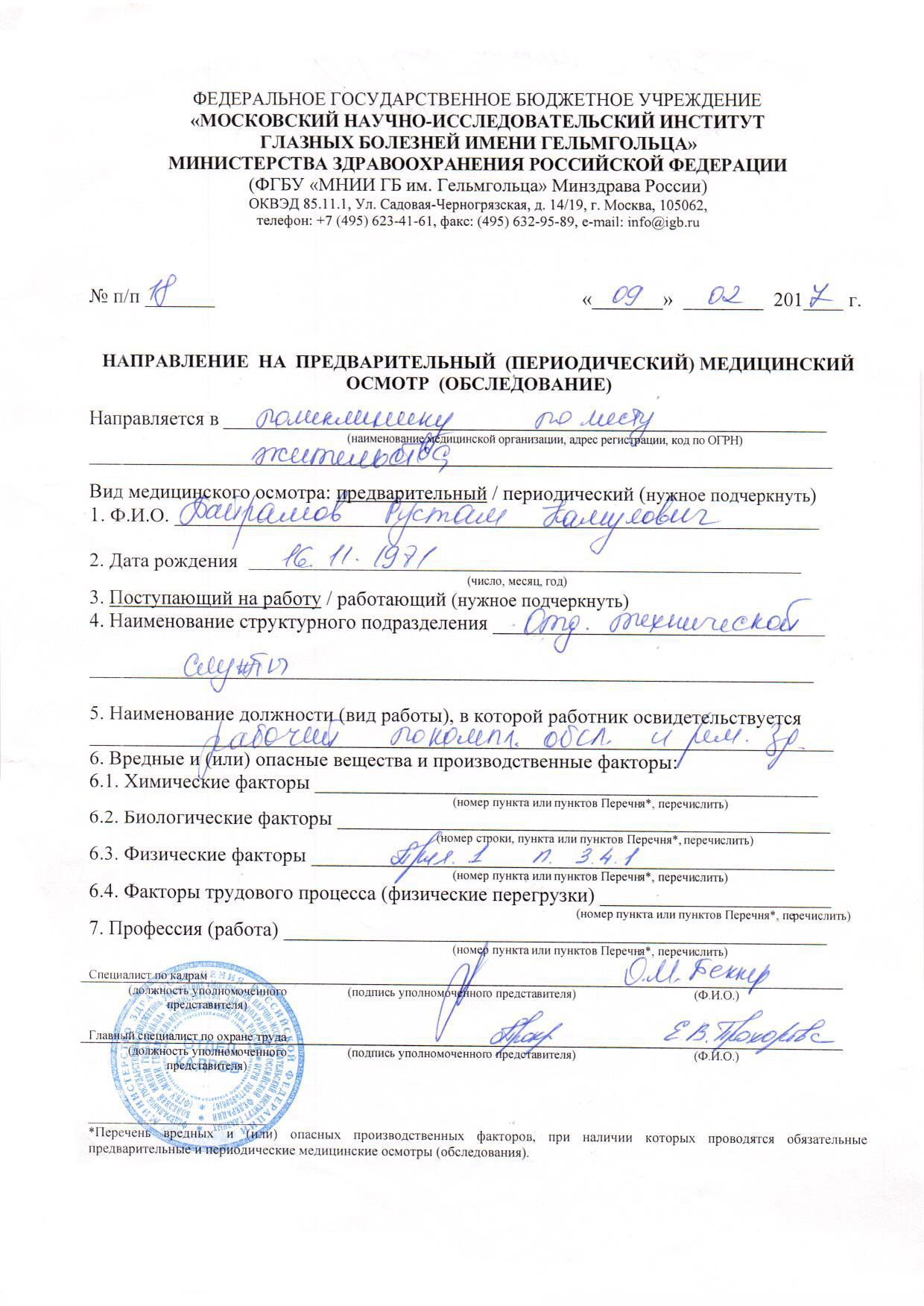 Анкетирование
В целях сбора анамнеза, выявления отягощенной наследственности, жалоб, симптомов, характерных для следующих неинфекционных заболеваний и состояний: стенокардии, перенесенной транзиторной ишемической атаки или острого нарушения мозгового кровообращения, хронической обструктивной болезни легких, заболеваний желудочно-кишечного тракта, дорсопатий; определения факторов риска и других патологических состояний и заболеваний, повышающих вероятность развития хронических неинфекционных заболеваний: курения, риска пагубного потребления алкоголя, риска потребления наркотических средств и психотропных веществ без назначения врача, характера питания, физической активности;
Основные исследования:
- расчет на основании антропометрии (измерение роста, массы тела, окружности талии) индекса массы тела, который проходят граждане в возрасте от 18 лет и старше;
- общий анализ крови (гемоглобин, цветной показатель, эритроциты, тромбоциты, лейкоциты, лейкоцитарная формула, СОЭ);
- клинический анализ мочи (удельный вес, белок, сахар, микроскопия осадка);
- электрокардиография в покое, которую проходят граждане в возрасте от 18 лет и старше;
- измерение артериального давления на периферических артериях, которое проходят граждане в возрасте от 18 лет и старше;
- определение уровня общего холестерина в крови (допускается использование экспресс-метода), которое проходят граждане в возрасте от 18 лет и старше;
-исследование уровня глюкозы в крови натощак (допускается использование экспресс-метода), которое проходят граждане в возрасте от 18 лет и старше;
-определение относительного сердечно-сосудистого риска у граждан в возрасте от 18 до 40 лет включительно. Сердечно-сосудистый риск определяется по шкале сердечно-сосудистого риска SCORE, при этом у граждан, имеющих сердечно-сосудистые заболевания атеросклеротического генеза, сахарный диабет второго типа и хроническое заболевание почек, уровень абсолютного сердечно-сосудистого риска по шкале риска SCORE не определяется и расценивается как очень высокий вне зависимости от показателей шкалы;
- ФЛГ 
- измерение внутриглазного давления при прохождении предварительного осмотра выполняется у граждан в возрасте с 40 лет и старше.
Основные СПЕЦИАЛИСТЫ:
- Осмотр врача-терапевта, врача-невролога, врача-психиатра и врача-нарколога;
-Женщины - осмотр врачом - акушером-гинекологом с проведением бактериологического (на флору) и цитологического (на атипичные клетки) исследования, ультразвуковое исследование органов малого таза;
-Женщины в возрасте старше 40 лет - маммографию обеих молочных желез в двух проекциях. Маммография не проводится, если в течение предшествующих 12 месяцев проводилась маммография или компьютерная томография молочных желез.
Иные исследования и осмотры врачей-специалистов проводятся в случаях, установленных приложением к настоящему Порядку.
ВНИМАНИЕ РАБОТАДАТЕЛЬ!
Работодатель вправе организовать лицам, поступающим на работу, прохождение диспансеризации (первого этапа) и (или) ежегодного профилактического медицинского осмотра взрослого населения с целью предоставления результатов врачебной комиссии, необходимых при подготовке заключения по итогам предварительного осмотра.
При этом стоимость услуг, оказываемых при проведении диспансеризации (первого этапа) и (или) ежегодного профилактического медицинского осмотра и оплачиваемых за счет средств обязательного медицинского страхования, не учитывается в оплате по договору, заключенному с работодателем на проведение предварительного осмотра.
ВНИМАНИЕ РАБОТАДАТЕЛЬ!
В случаях затруднения в оценке результатов осмотра лицу, поступающему на работу, в связи с имеющимся у него заболеванием выдается справка о необходимости дополнительного медицинского обследования. Работодателю направляется информация о выдаче такой справки, а лицо, поступающее на работу, считается не прошедшим предварительный осмотр с учетом выявленных заболеваний (состояний) и медицинских противопоказаний к осуществлению отдельных видов работ. Проведение экспертизы профессиональной пригодности проводится в таких случаях лицом, поступающим на работу, самостоятельно в рамках программы государственной гарантии бесплатного оказания гражданам медицинской помощи
По результатам предварительного осмотра:
Заключение составляется в трех экземплярах, один экземпляр которого не позднее 5 рабочих дней выдается лицу, поступающему на работу, второй экземпляр Заключения приобщается к медицинской карте, оформляемой в медицинской организации, в которой проводился предварительный осмотр, третий - направляется работодателю.
При наличии доступа у медицинской организации в единую государственную информационную систему в сфере здравоохранения заключение в форме электронного документа в соответствии с порядком организации системы документооборота в сфере охраны здоровья в части ведения медицинской документации в форме электронных документов вносится медицинской организацией не позднее 5 рабочих дней в единую государственную информационную систему в сфере здравоохранения.
Заключение в форме электронного документа может передаваться по защищенным каналам связи, с соблюдением требований законодательства Российской Федерации о защите персональных данных.
Периодический медицинский осмотр
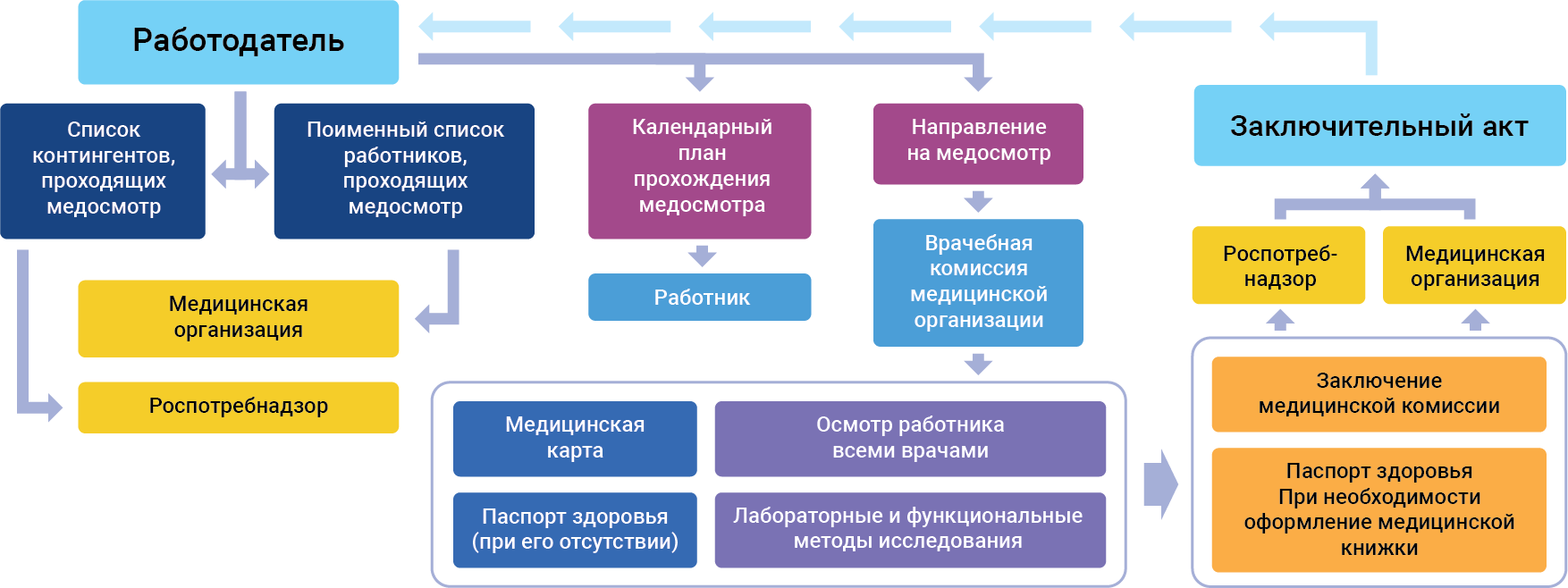 Рисунок 2 – Схема проведения периодических медосмотров.
Порядок проведения периодических осмотров
- Частота проведения периодических медицинских осмотров определяется типами вредных и (или) опасных производственных факторов, воздействующих на работника, или видами выполняемых работ. Периодические осмотры проводятся не реже чем в сроки, предусмотренные приложением к настоящему Порядку.

- В случае введения в соответствии с Федеральным законом от 21 декабря 1994 г. N 68-ФЗ "О защите населения и территорий от чрезвычайных ситуаций природного и техногенного характера" режима повышенной готовности или режима чрезвычайной ситуации проведение периодических осмотров, указанных в приложении к настоящему Порядку по решению работодателя может быть отложено, но не более чем на 6 месяцев.
Порядок проведения периодических осмотров
Периодические медицинские осмотры проходят работники:
- занятые на работах с вредными и (или) опасными условиями труда (в том числе на подземных работах), а также на работах, связанных с движением транспорта  
- в организаций пищевой промышленности, общественного питания и торговли, водопроводных сооружений, медицинских организаций и детских учреждений, а также некоторых других работодателей; предусмотренные приложением к Порядку.
Порядок проведения периодических осмотров
Список работников организаций пищевой промышленности, общественного питания и торговли, водопроводных сооружений, медицинских организаций и детских учреждений, а также некоторых других работодателей, которые проходят медицинские осмотры в целях охраны здоровья населения, предупреждения возникновения и распространения заболеваний , разработанный и утвержденный работодателем, не позднее 10 рабочих дней направляется в территориальный орган федерального органа исполнительной власти, уполномоченного на осуществление федерального государственного санитарно-эпидемиологического надзора, по фактическому месту нахождения работодателя.

Поименные списки составляются и утверждаются работодателем (его уполномоченным представителем) и не позднее чем за 2 месяца до согласованной с медицинской организацией датой начала проведения периодического осмотра и направляются работодателем в указанную медицинскую организацию, если иной срок не установлен договором между работником и работодателем.
Порядок проведения периодических осмотров
Медицинская организация в срок не позднее 10 рабочих дней с момента получения от работодателя поименного списка (но не позднее чем за 14 рабочих дней до согласованной с работодателем даты начала проведения периодического осмотра) на основании поименного списка составляет календарный план проведения периодического осмотра (далее - календарный план).
Календарный план согласовывается медицинской организацией с работодателем (его представителем) и утверждается руководителем медицинской организации.
Работодатель не позднее чем за 10 рабочих дней до согласованной с медицинской организацией даты начала проведения периодического осмотра обязан ознакомить работников, подлежащих периодическому осмотру, с календарным планом.
Порядок проведения периодических осмотров
Медицинская организация в срок не позднее 10 рабочих дней с момента получения от работодателя поименного списка (но не позднее чем за 14 рабочих дней до согласованной с работодателем даты начала проведения периодического осмотра) на основании поименного списка составляет календарный план проведения периодического осмотра (далее - календарный план).
Календарный план согласовывается медицинской организацией с работодателем (его представителем) и утверждается руководителем медицинской организации.
Работодатель не позднее чем за 10 рабочих дней до согласованной с медицинской организацией даты начала проведения периодического осмотра обязан ознакомить работников, подлежащих периодическому осмотру, с календарным планом.
Порядок проведения периодических осмотров
По окончании прохождения работником периодического осмотра медицинской организацией оформляется Заключение по его результатам. 
Заключение составляется в пяти экземплярах, один экземпляр которого не позднее 5 рабочих дней выдается работнику. Второй экземпляр Заключения приобщается к медицинской карте, оформляемой в медицинской организации, в которой проводился периодический осмотр, третий - направляется работодателю, четвертый - в медицинскую организацию, к которой работник прикреплен для медицинского обслуживания, пятый - по письменному запросу в Фонд социального страхования с письменного согласия работника.
Порядок проведения периодических осмотров
По итогам проведения периодических осмотров медицинская организация не позднее чем через 30 дней после завершения проведения периодических осмотров обобщает их результаты и совместно с территориальными органами федерального органа исполнительной власти, уполномоченного на осуществление государственного контроля и надзора в сфере обеспечения санитарно-эпидемиологического благополучия населения, и представителями работодателя составляет заключительный акт.
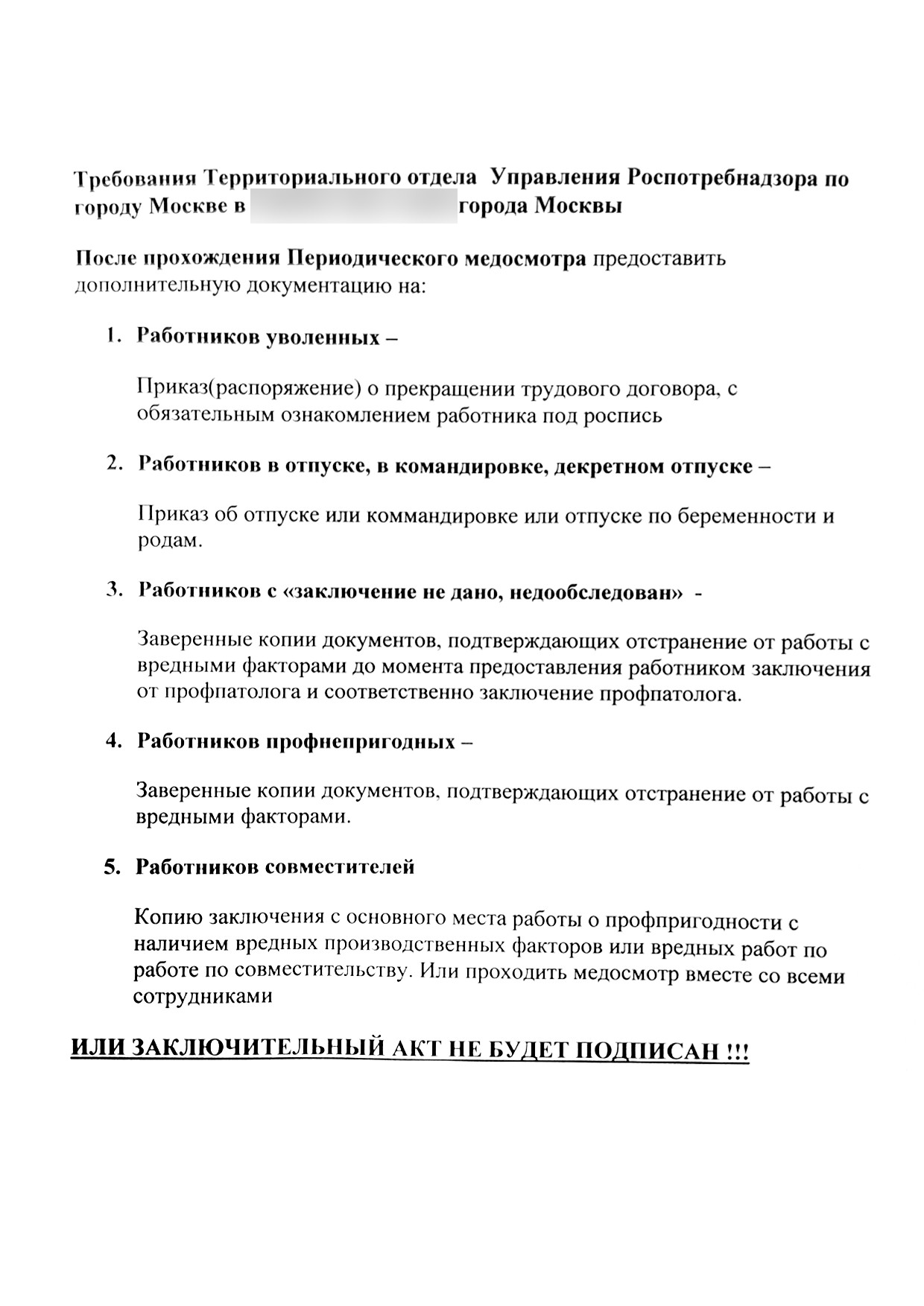 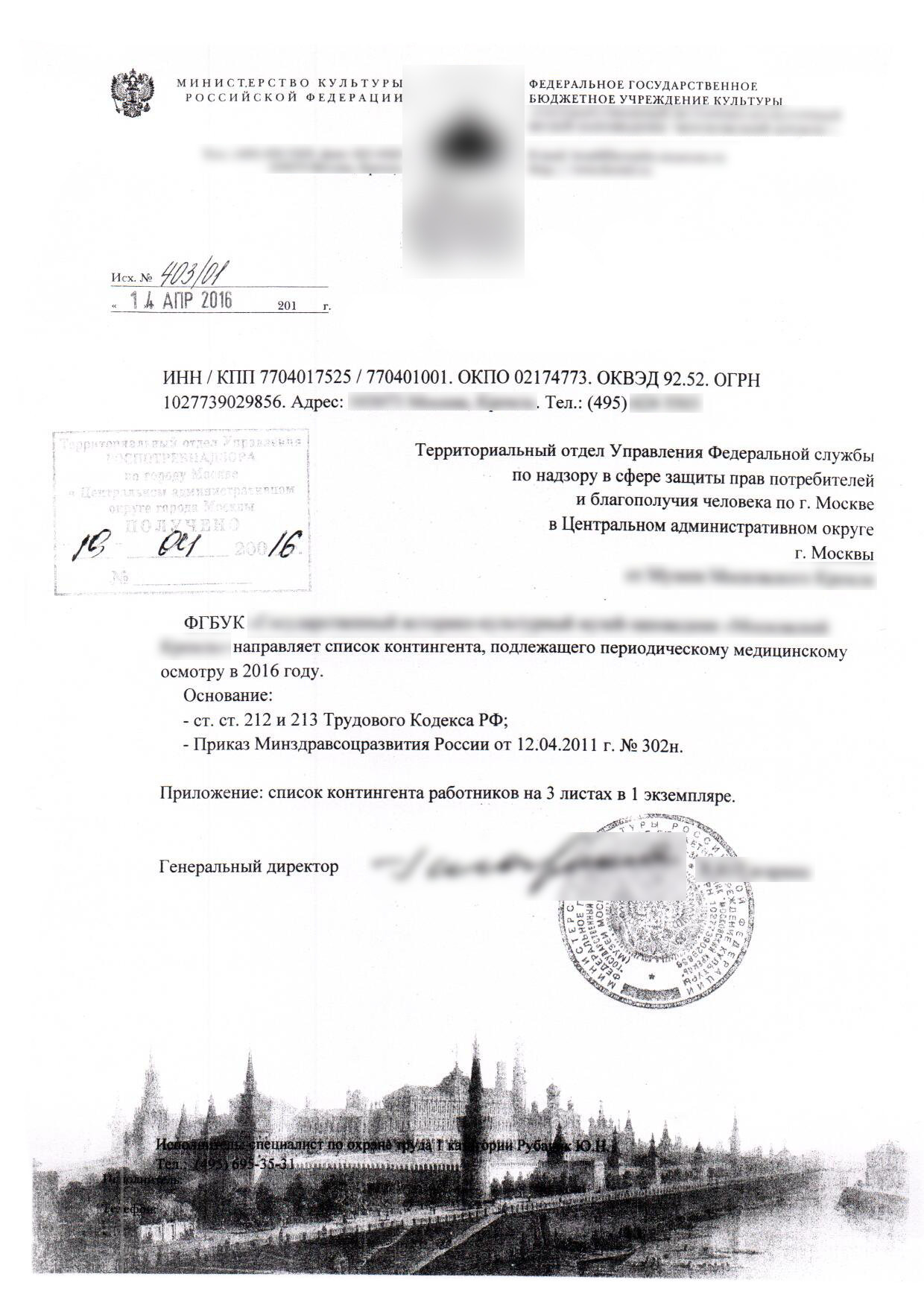 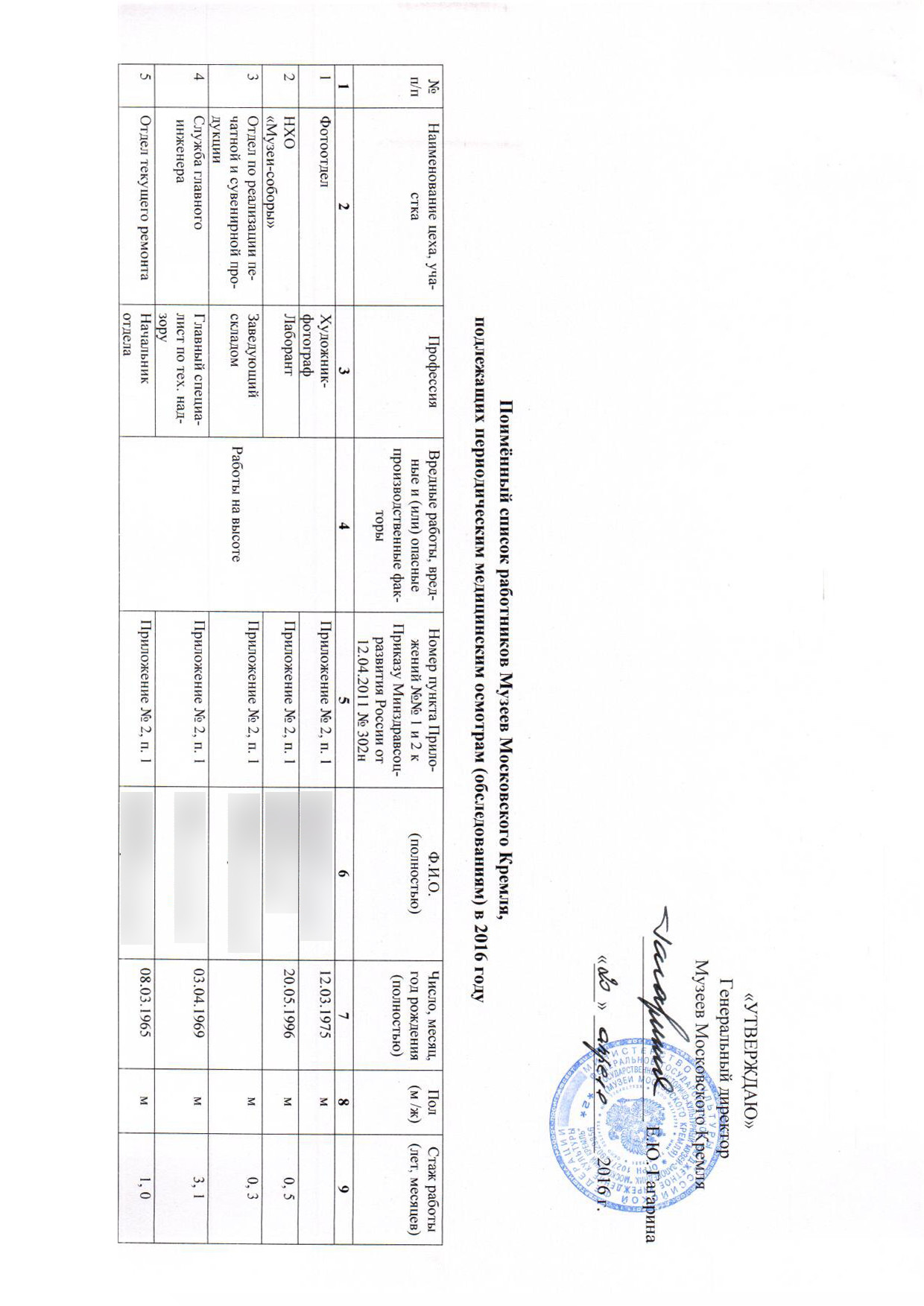 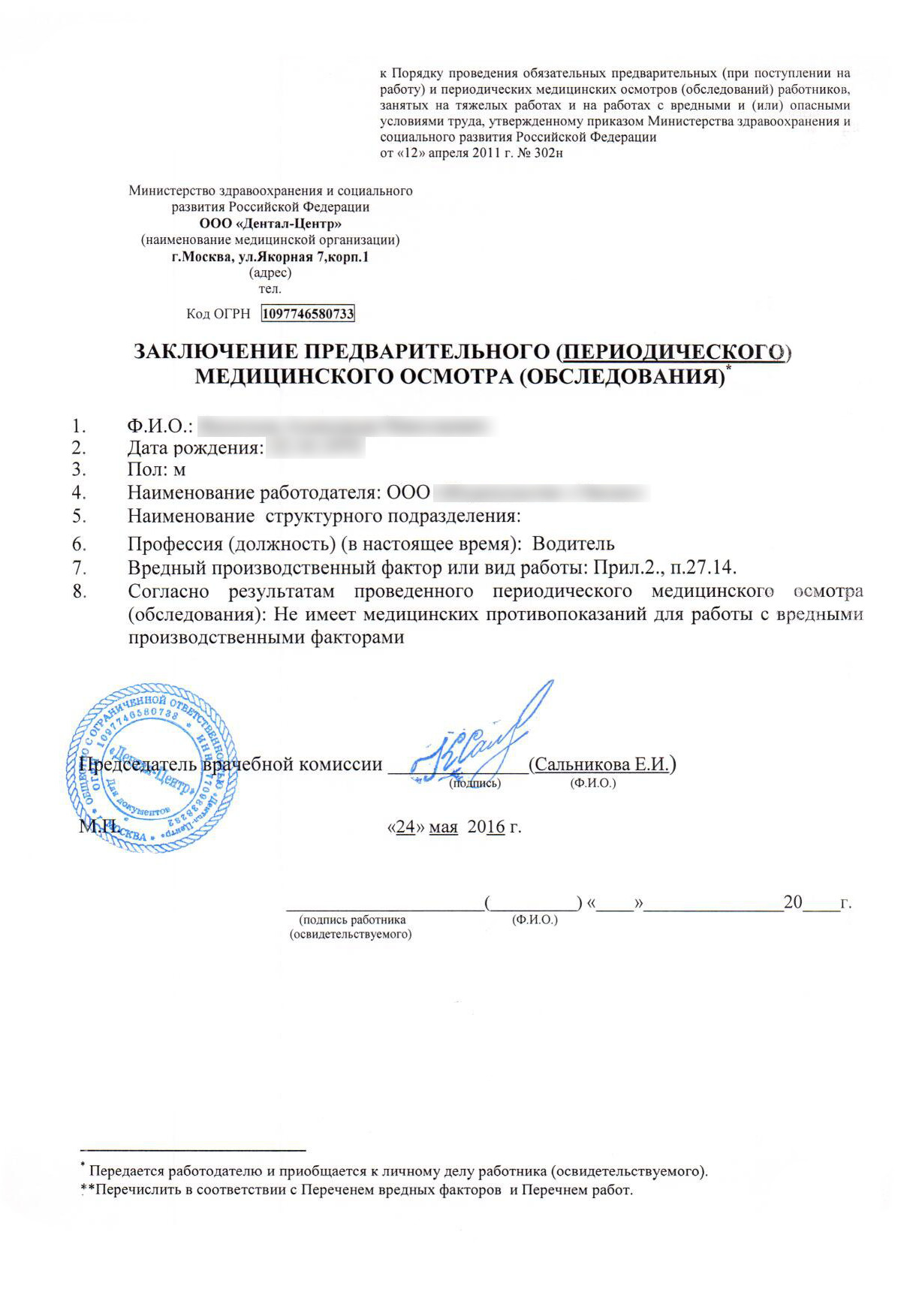 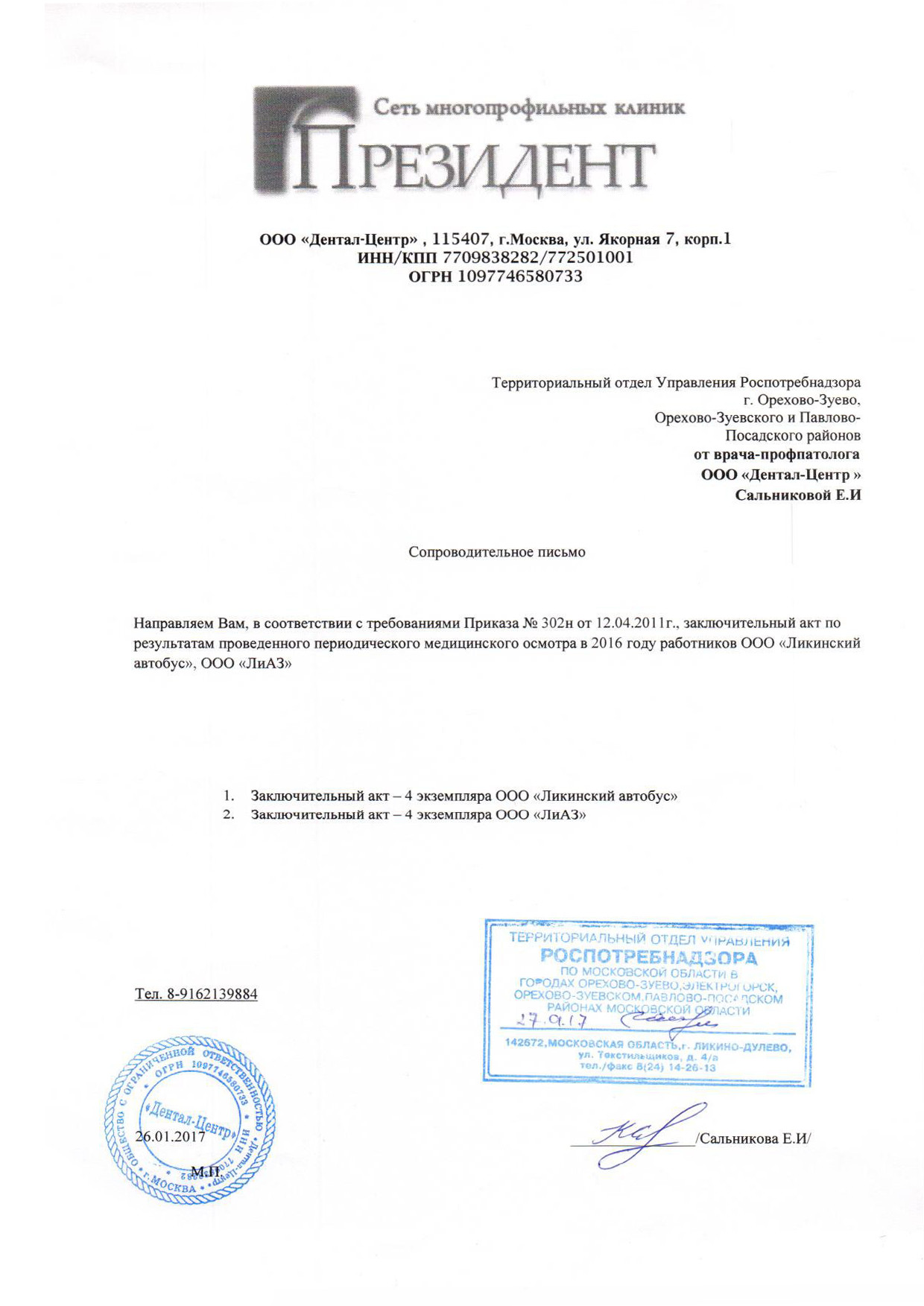 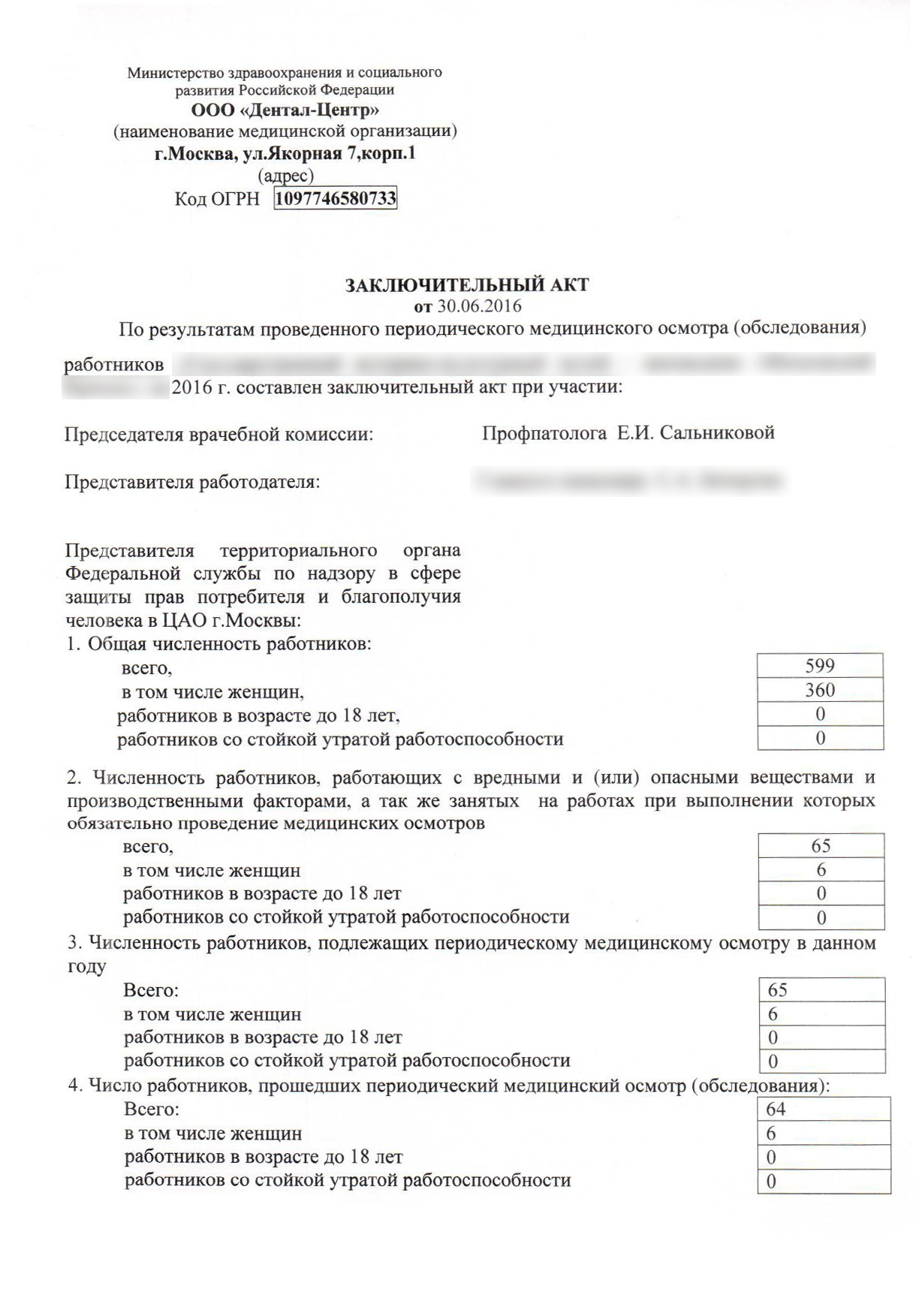 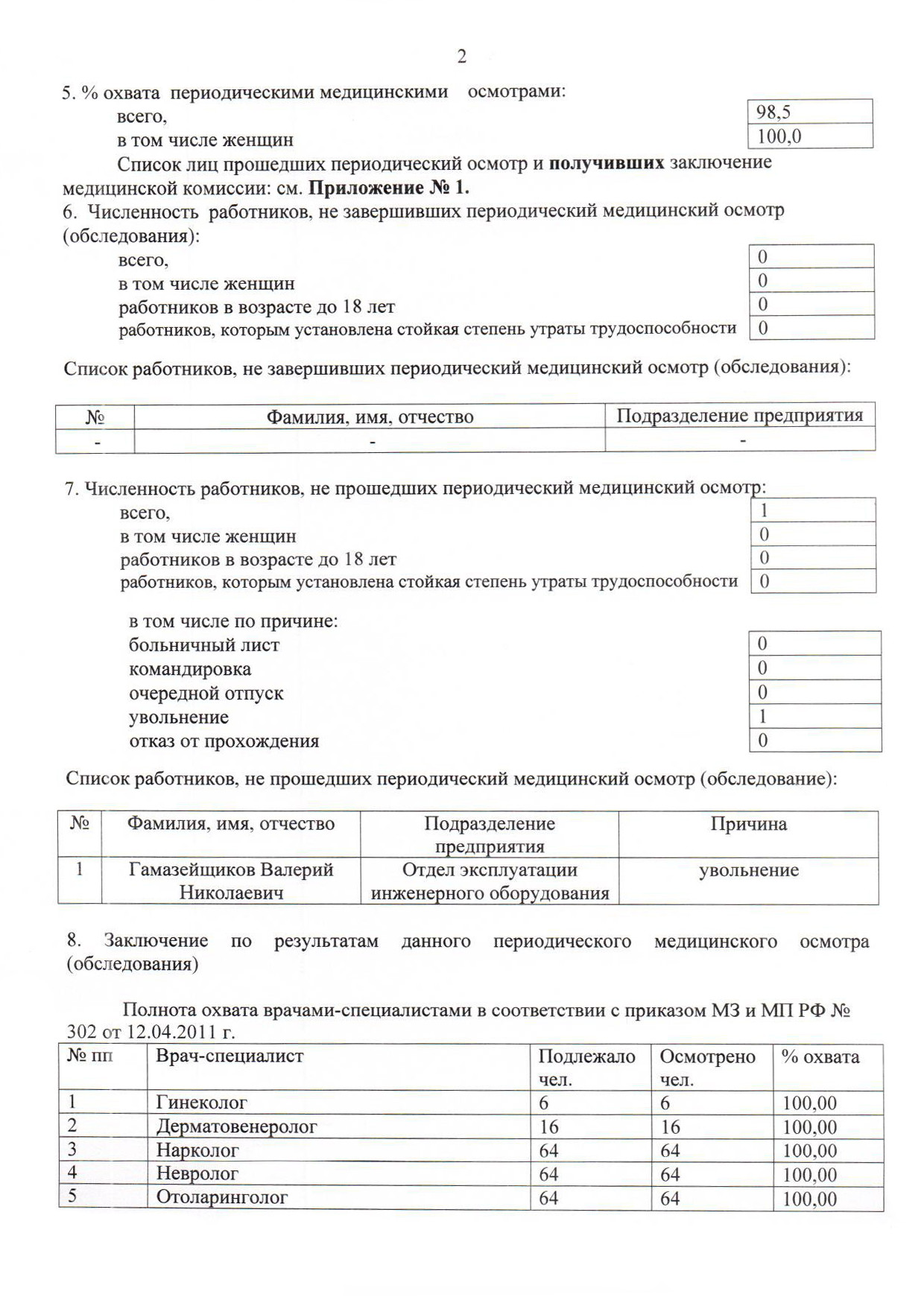 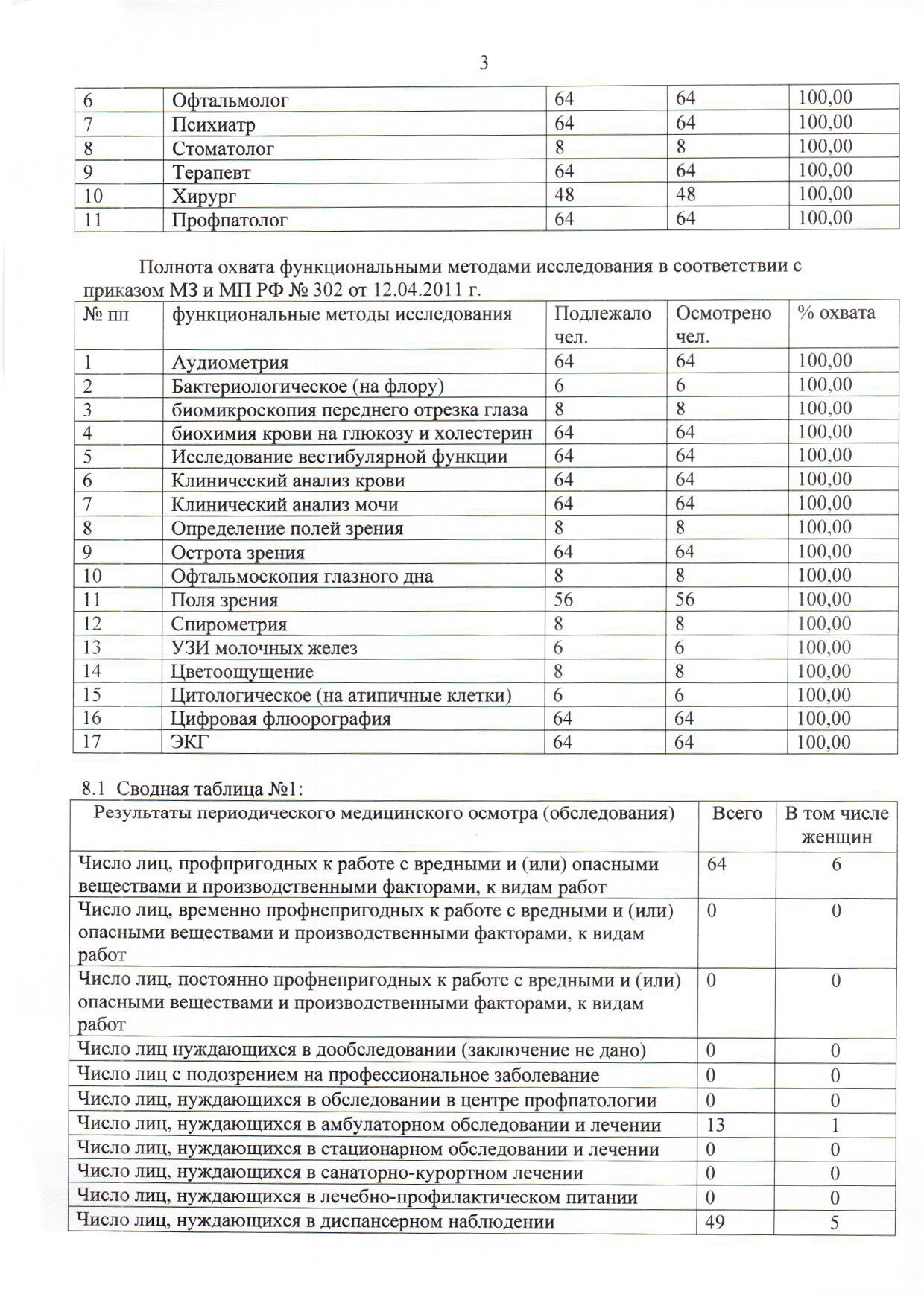 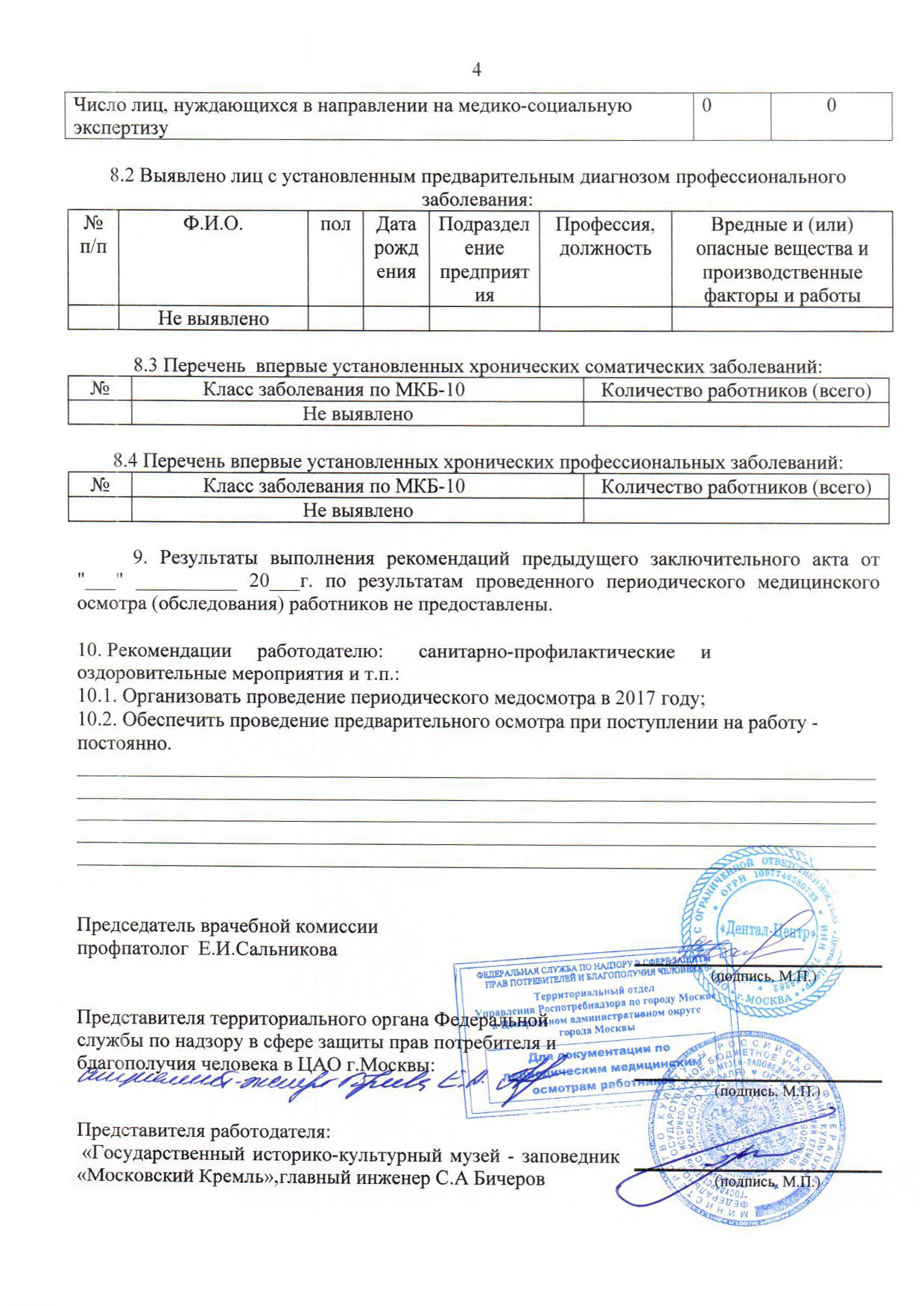 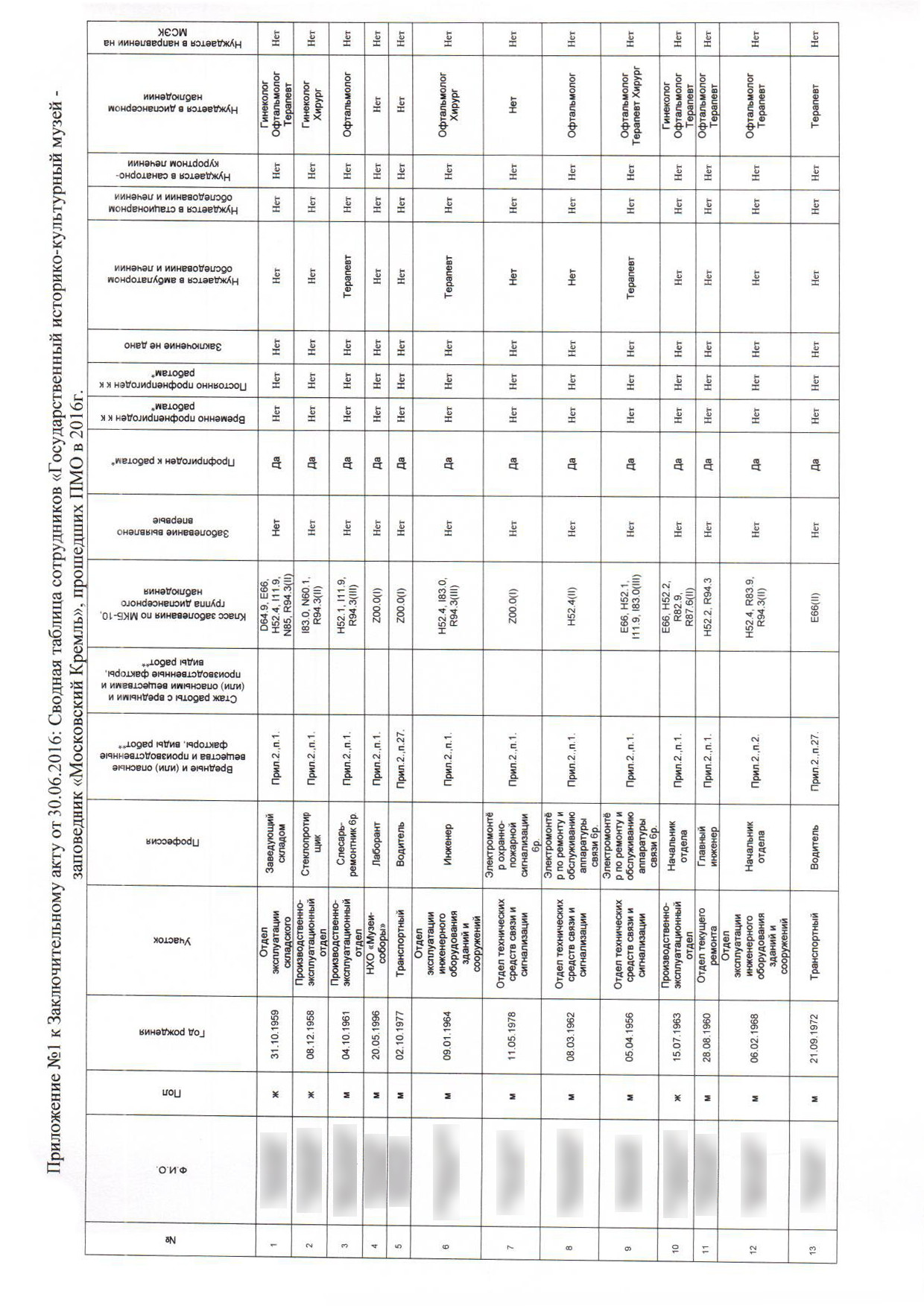 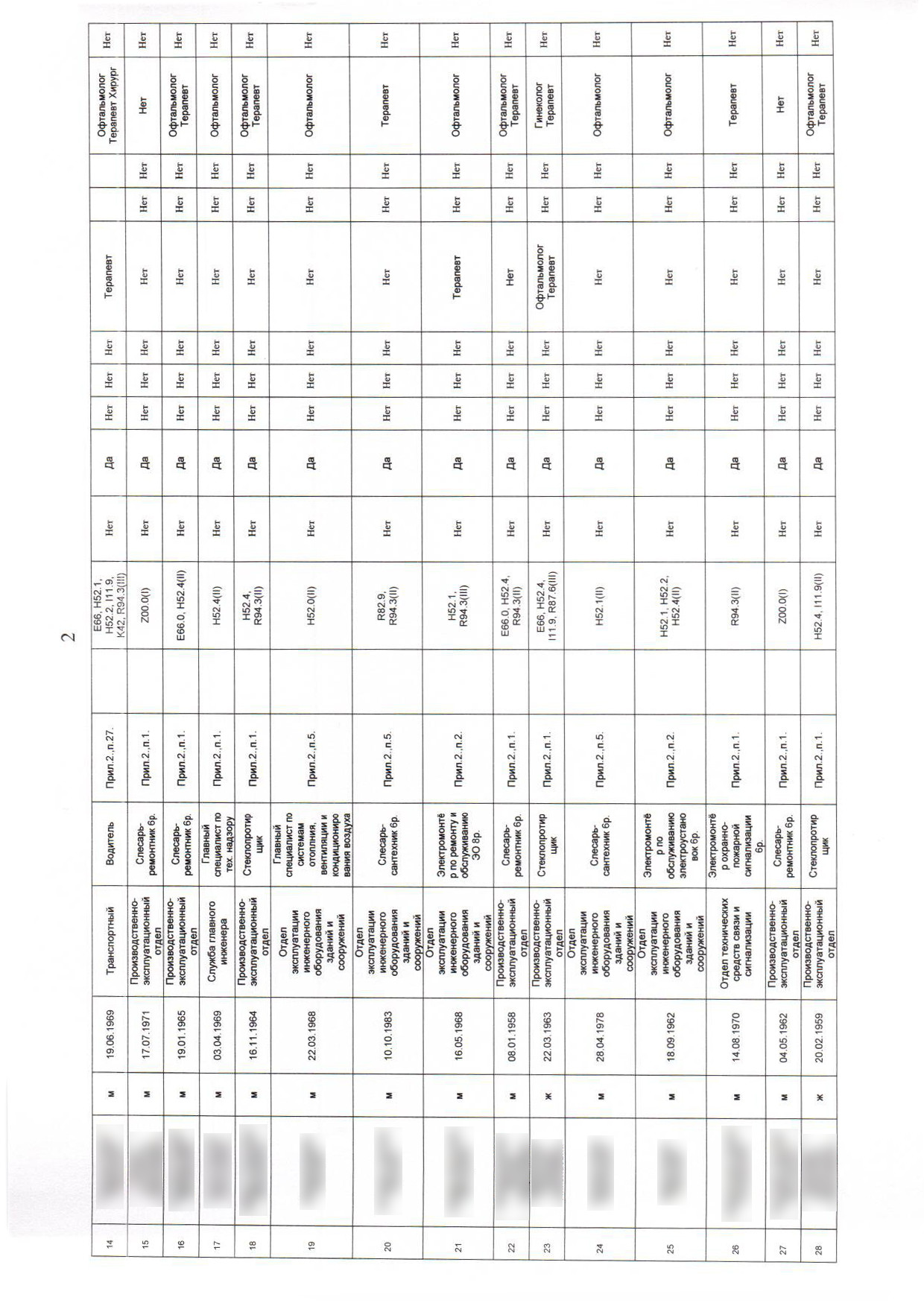 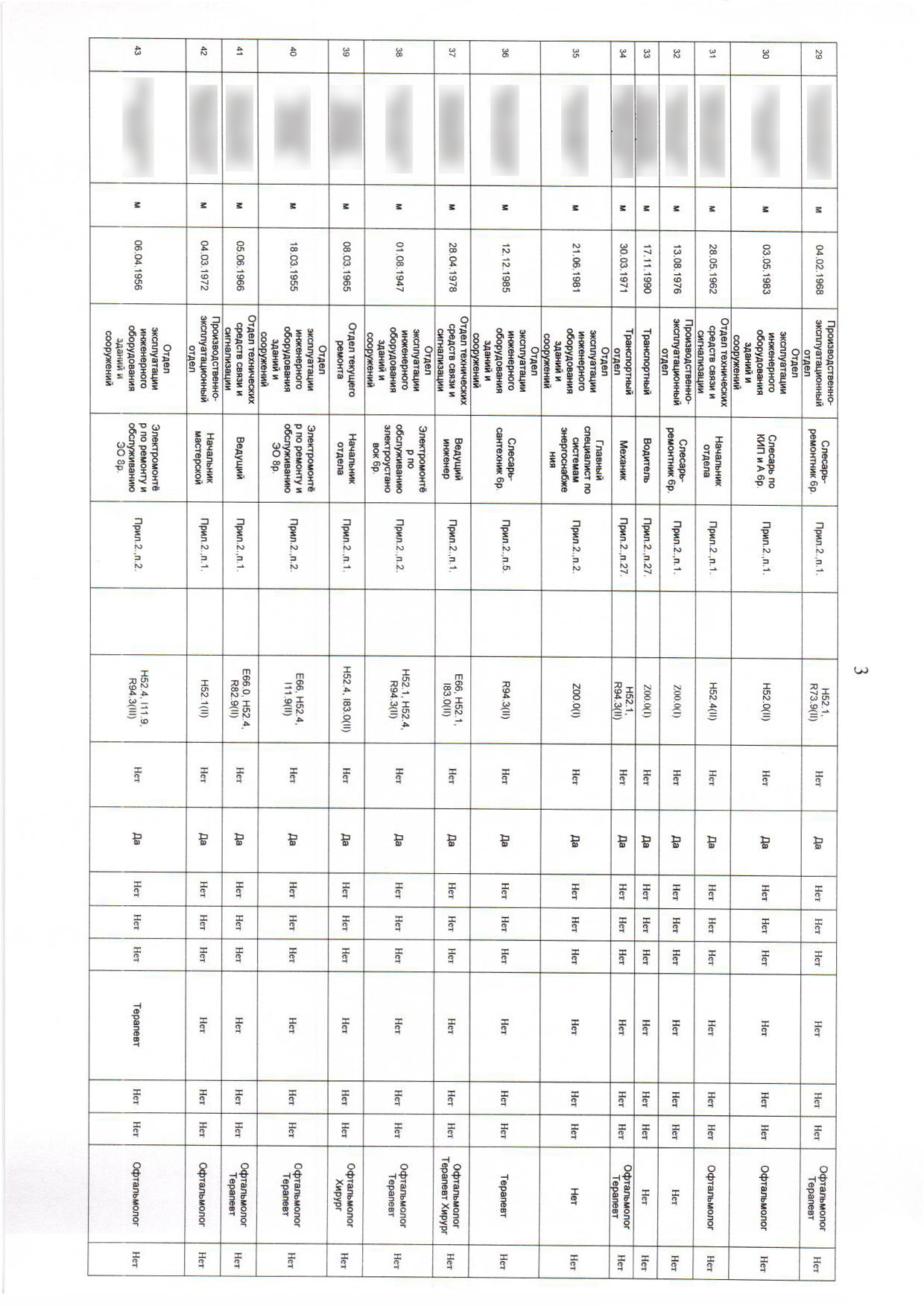 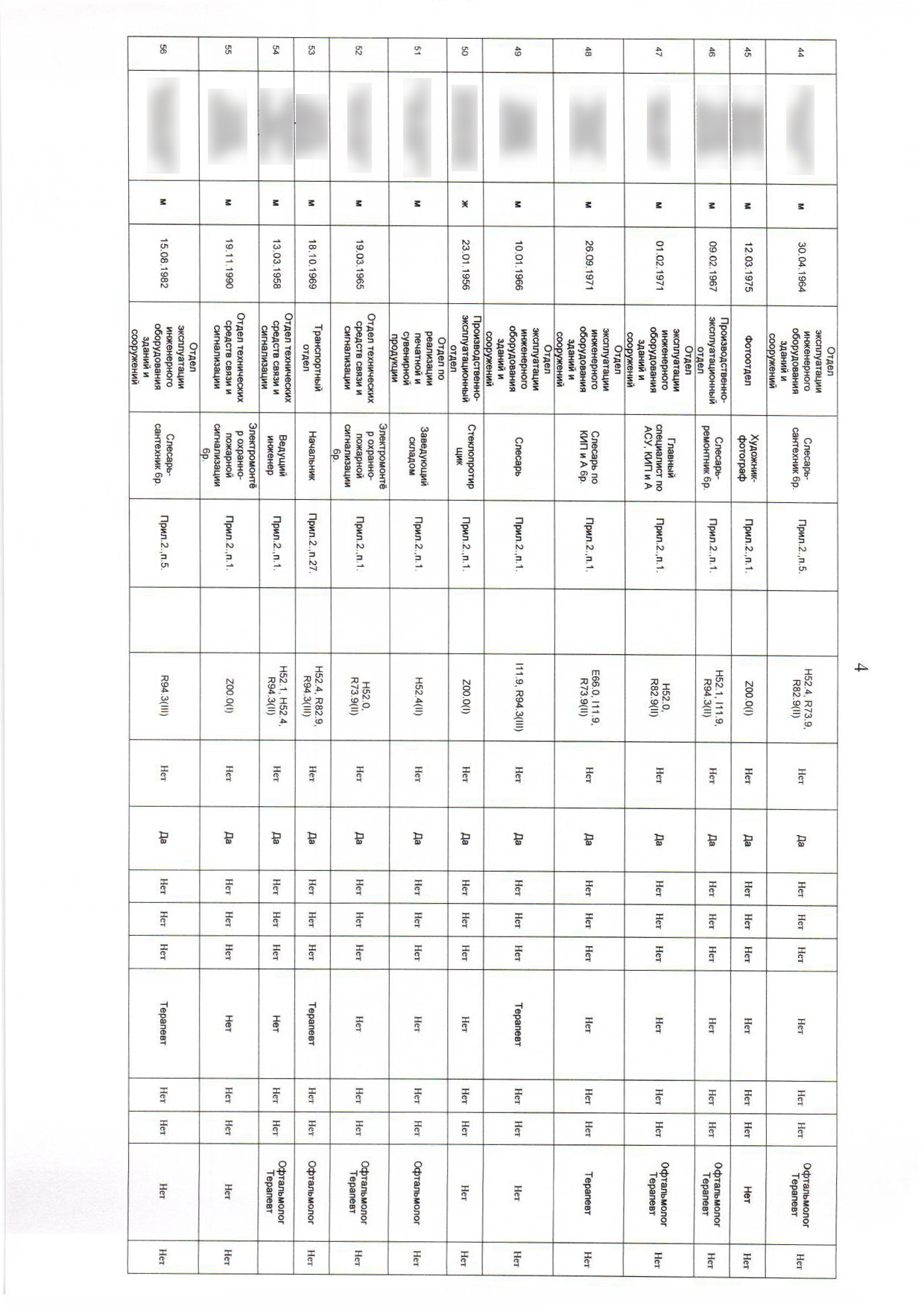 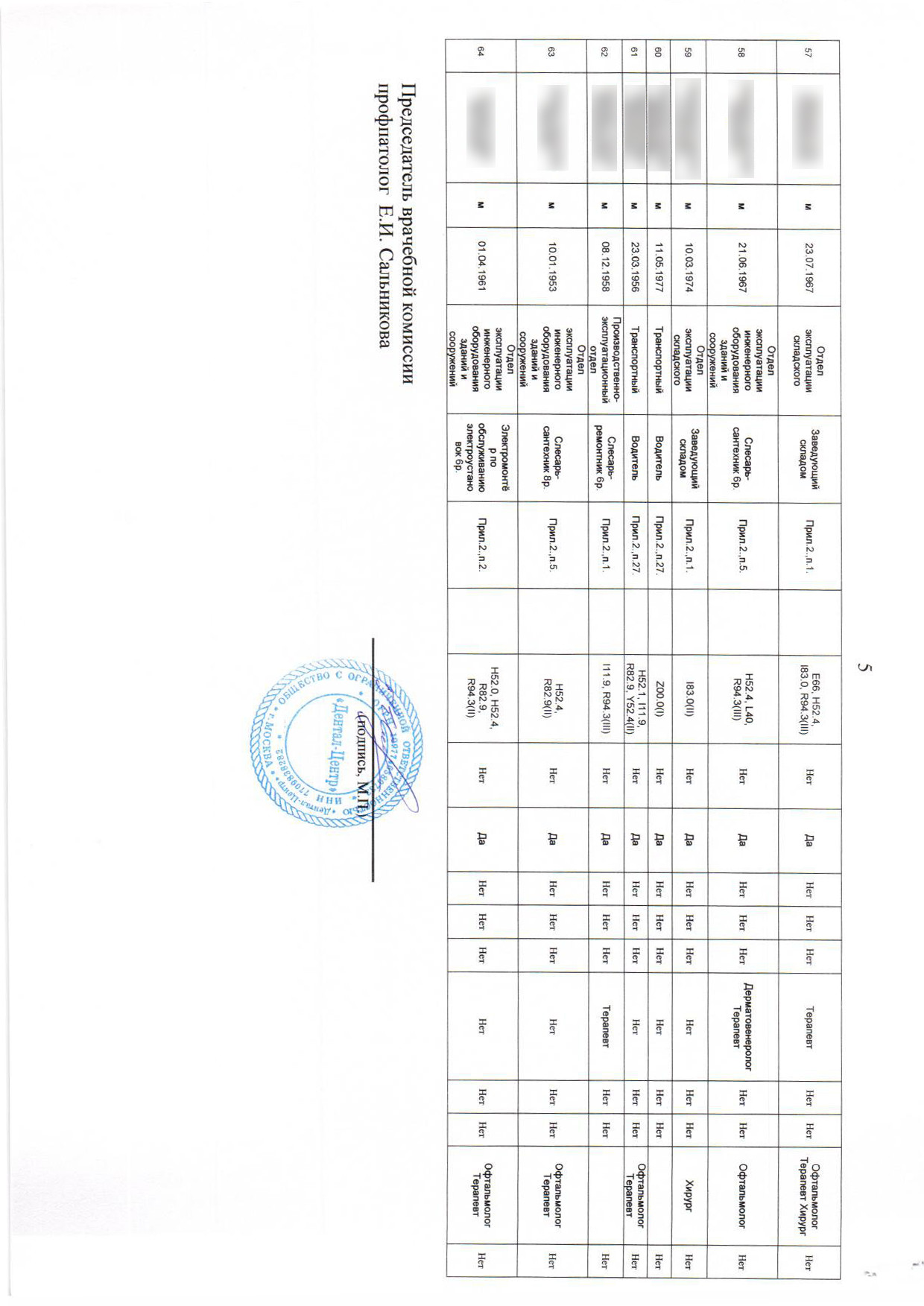 Профнепригодные. И что с ними делать?
В случае подозрения о наличии у работника профессионального заболевания при проведении ПМО медицинская организация выдает работнику направление в центр профпатологии или специализированную медицинскую организацию, имеющую право на проведение экспертизы связи заболевания с профессией, а также оформляет и направляет в установленном порядке извещение об установлении предварительного диагноза профессионального заболевания в Роспотребнадзор. 
    В случаях затруднения определения профессиональной пригодности работника в связи с имеющимся у него заболеванием и с целью экспертизы профессиональной пригодности медицинская организация направляет работника в центр профпатологии или специализированную медицинскую организацию, имеющую право на проведение экспертизы связи заболевания с профессией и профессиональной пригодности в соответствии с действующим законодательством РФ. 
    Если у работника выявлены проблемы в состоянии здоровья и медицинская комиссия выдала соответствующее заключение, работодатель обязан перевести работника на другую имеющуюся в организации работу, не противопоказанную ему по состоянию здоровья (на это обстоятельство указывает статья 73 ТК РФ). Если работник не согласен на перевод либо в организации нет соответствующей работы, трудовой договор прекращается по п. 8 ч. 1 ст. 77 ТК РФ.
Организационные аспекты психиатрического освидетельствования
Одной из основных обязанностей работодателя в сфере охраны труда является организация как обязательных предварительных и периодических медицинских осмотров (далее – ПМО), так и обязательных психиатрических освидетельствований работников (далее – ОПО) (ст. 212 ТК РФ).
     Основными нормативными документами, которые определяют порядок организации и проведения ОПО, являются:
Трудовой кодекс (ст. 213 ТК РФ);
постановление Правительства РФ от 28 апреля 1993 г. № 377 «О реализации закона Российской Федерации “О психиатрической помощи и гарантиях прав граждан при ее оказании”»;
постановление Правительства РФ от 23 сентября 2002 г. № 695 «О прохождении обязательного психиатрического освидетельствования работниками, осуществляющими отдельные виды деятельности, в том числе деятельность, связанную с источниками повышенной опасности (с влиянием вредных веществ и неблагоприятных производственных факторов), а также работающими в условиях повышенной опасности».
Приказ Департамента здравоохранения г. Москвы от 18.09.2008 N 705
Обязательное психиатрическое освидетельствование должны проходить работники:
деятельность которых связана с источниками повышенной опасности (имеется влияние вредных веществ и неблагоприятных производственных факторов);
которые трудятся в условиях повышенной опасности;
занятые в отдельных видах деятельности (ч. шестая ст. 213 ТК РФ).
Организуя обязательное психиатрическое освидетельствование, следует учитывать, что работодатель:
при приеме на работу самостоятельно, исходя из условий труда, определяет необходимость организации ОПО для будущего работника и в последующем отслеживает прохождение повторных освидетельствований не реже одного раза в пять лет;
определяет, в какой медицинской организации работник (будущий работник) будет проходить ОПО, и заключает договор с данной медицинской организацией;
выдает работнику (будущему работнику) направление на ОПО, в котором в обязательном порядке указываются пункты перечня постановления Правительства РФ № 377, в отношении которых работник обязан пройти ОПО;
допускает работника к исполнению служебных обязанностей только при наличии заключения по результатам ОПО об отсутствии медицинских психиатрических противопоказаний к тем производственным факторам и видам работ, которые были указаны работодателем в направлении;
Главное:
Обязательное психиатрическое освидетельствование является отдельным и самостоятельным видом освидетельствования работников.
Психиатрическое освидетельствование проводится по направлению и за счет средств работодателя вне зависимости от результата.
Освидетельствование проводится врачебными психиатрическими комиссиями медицинских организаций государственной и муниципальной систем здравоохранения только при наличии направления от работодателя.
Медицинскую организацию, в которой будет проводиться освидетельствование, определяет работодатель.
Работодатель обязан возмещать работнику в полном объеме денежные средства, потраченные на проведение освидетельствования.
В случае если работник не прошел в установленном порядке обязательное психиатрическое освидетельствование, в соответствие со ст.76 Трудового кодекса РФ работодатель обязан отстранить его от работы. При повторном нарушении он может быть уволен.
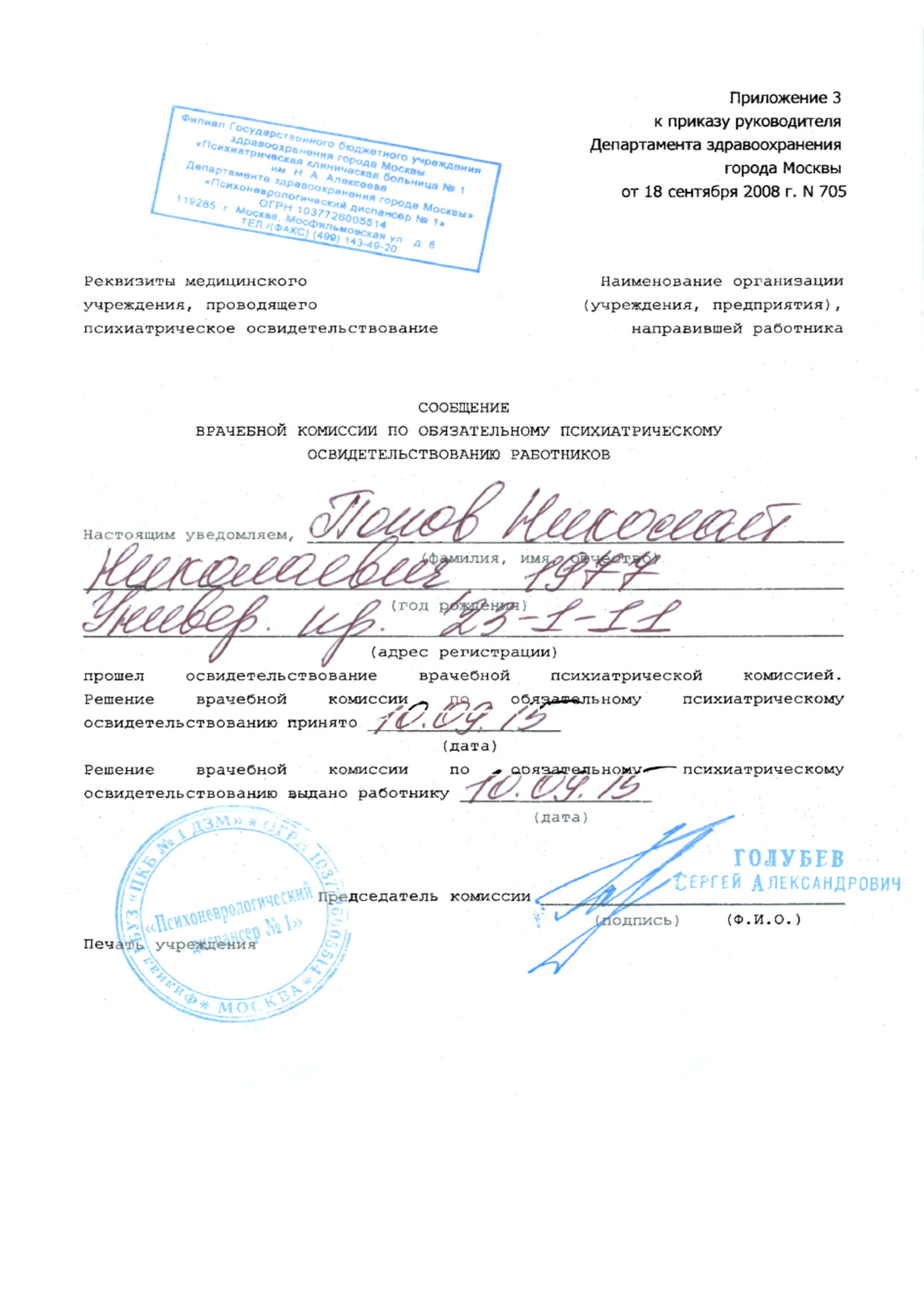 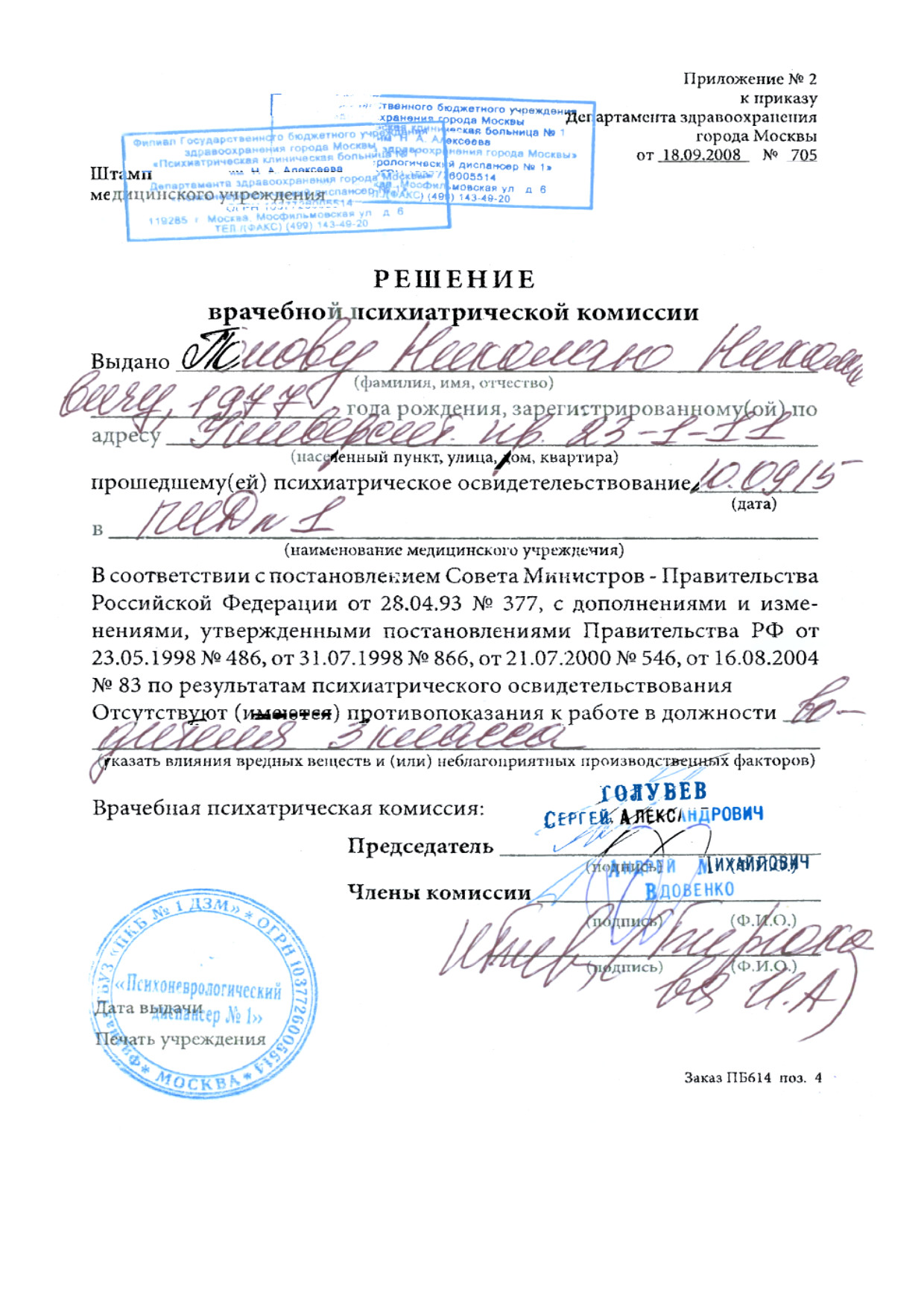 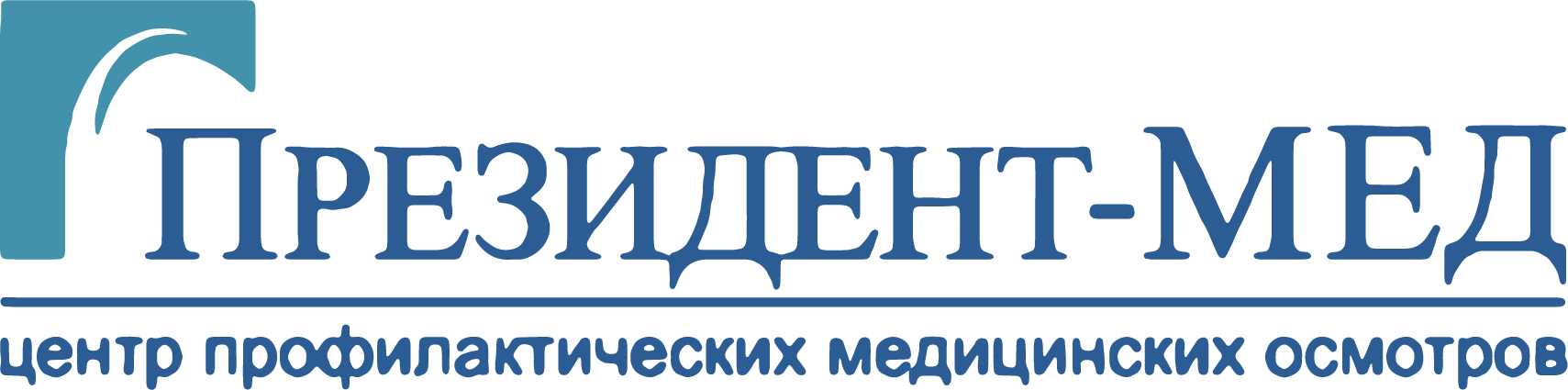 Мы в ответе за тех, кого допустили к работе!
Спасибо, за внимание!
+7 (499) 653-80-05

http://prezident-prof.ru

galkina,d@president-med.ru
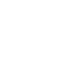 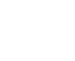 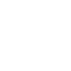